Can you name the plants around us?
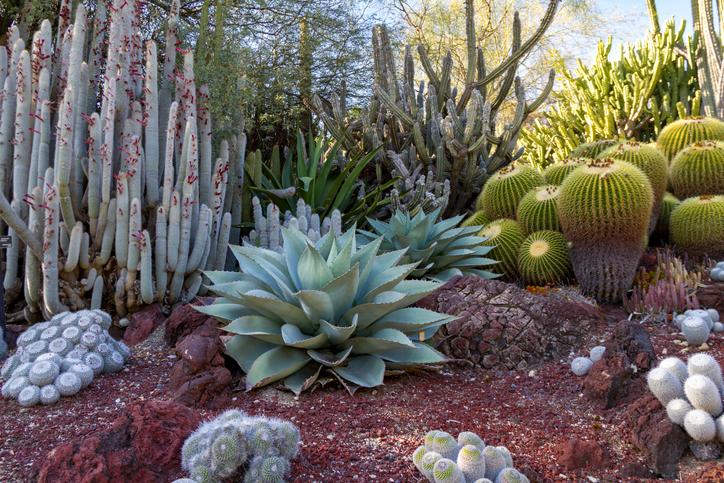 Objectives:  
Students will identify a native plant from Tucson by using the iNaturalist app.  
Students will then be asked to draw the plant and explain how it goes through photosynthesis on construction paper.
Students will also use the iNaturalist app to explain where this plant can be found aside from Tucson, AZ.

Grade: 7
Reviewing Photosynthesis
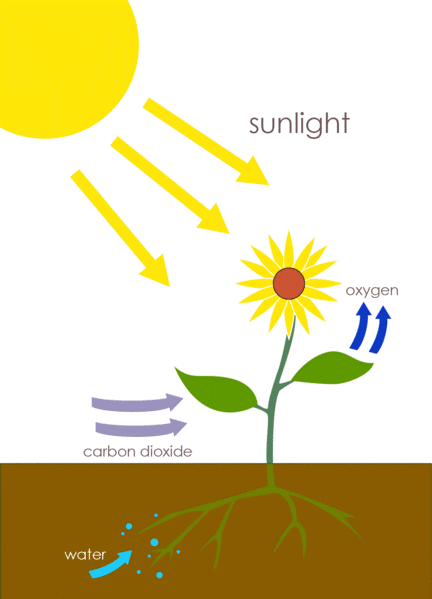 Photosynthesis is a process used by plants and other organisms to convert light energy from the Sun into chemical energy
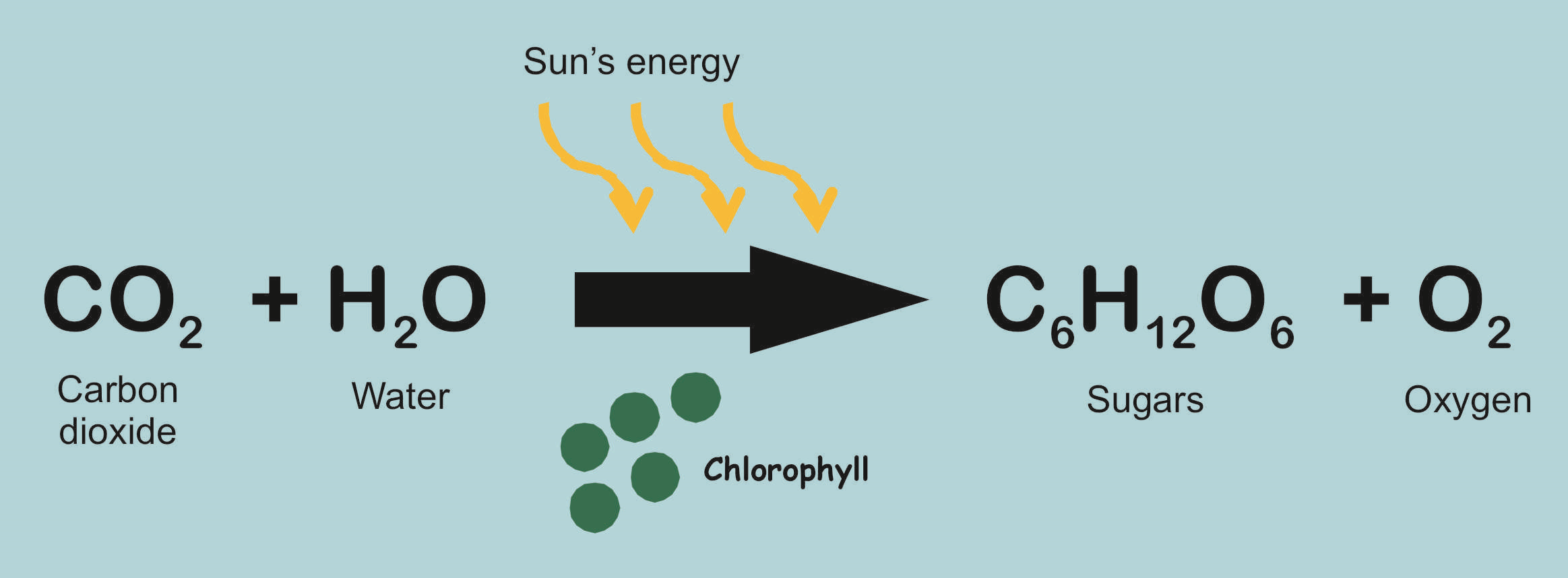 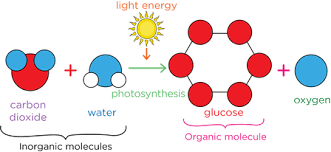 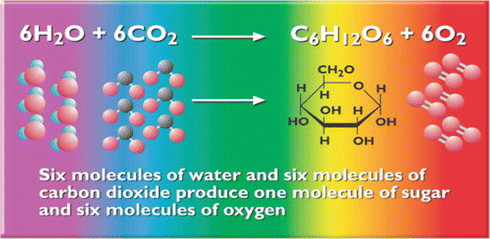 Can you explain this?
Download the iNaturalist app on your phone and create an account
What you see using the iNaturalist app for mesquite
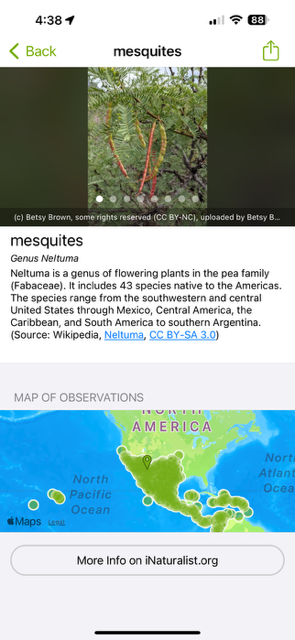 Directions: Draw your native Tucson plant and explain how it goes through photosynthesis (on  construction paper).
Name: _______
                                                                                                  Period:_______
Common name: _______
Scientific name:_______


Draw the plant here
-Explain how this plant goes through
photosynthesis in the desert.
-Explain where this plant can be found aside
from Tucson, AZ.